Module 3What, Who, and WhenThree Important Questions Every Borrower Must Be Able to Answer
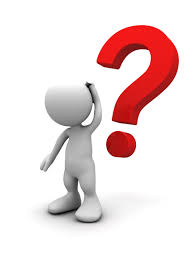 Paul S. Garrard
Founder and President, PGPresents, LLC
Independent Student Loan Consulting
Spring 2024
www.PGPresents.com
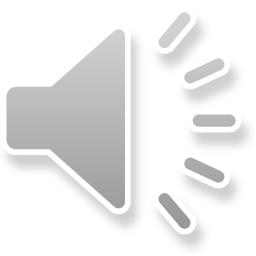 2024 PGPresents, LLC - All Rights Reserved
Three basic questions
What have you borrowed?
Composition of your loan portfolio greatly determines your repayment strategy
Watch Modules 4 and 5 for details
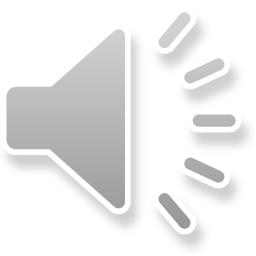 Three basic questions
What have you borrowed?
Composition of your loan portfolio greatly determines your repayment strategy
Watch Modules 4 and 5 for details
Who services your loans?
This is who you work with when choosing a repayment plan, making payments, changing plans, postponing payments, and posting additional payments
Watch Module 6 for details
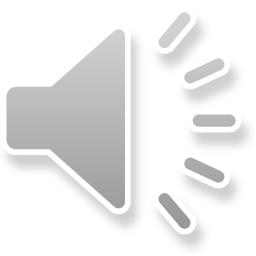 Three basic questions
What have you borrowed?
Composition of your loan portfolio greatly determines your repayment strategy
Watch Modules 4 and 5 for details
Who services your loans?
This is who you work with when choosing a repayment plan, making payments, changing plans, postponing payments, and posting additional payments
Watch Module 6 for details
When do they come due?
Significant implications for missing deadlines
Watch Module 7 for details
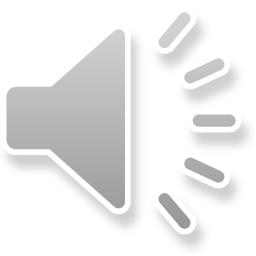 END OF MODULE 3
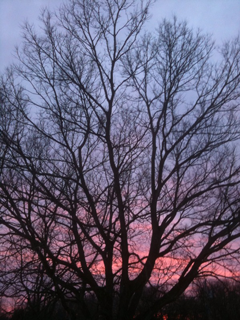 PGPresents, LLC
Independent Student Loan Consulting
www.PGPresents.com
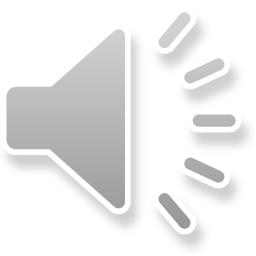 2024 PGPresents, LLC - All Rights Reserved